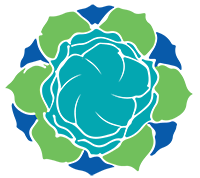 Regrowth AssessmentProtocol for a study of peyote harvesting
Cactus Conservation Institute’s signature study on the impact of peyote harvesting is the only longitudinal study ever conducted on this species. 

This study is ongoing and new data will be reported as CCI has resources and as long as the plants themselves remain in the field to study.

These images were gathered in the 2009-2010 time period at the beginning of the study.
Copyright Cactus Conservation Institute, 2009-2020.  All rights reserved.
Site 101 - 2009
Regrowth on #101
Site 101 - 2010
Regrowth on #101
Site 101 - 2010
Regrowth on #101
Site 102 - 2009
Site 102 - 2009
Regrowth on #102
Site 102* - 2010
*No sign of 102 other than its tag
Site 103 - 2009
Site 103 - 2009
Site 103 - 2009
Regrowth on #103
Site 103* - 2010
*Regrowth on 103
Site 104 - 2010
Regrowth on #104
Site 104 - 2010
Regrowth on #104
Site 104 - 2010
Regrowth on #104
Site 105 - 2010
We found the tag from #105.  Found thanks to our new metal detector but there was no trace of our subject.  We did not find much since we thought this one was dead on the first return visit.
Site 106 - 2009
Regrowth on #106
Site 106 - 2010
This shows two original heads – not regrowth
Site 106 - 2010
This is an original head – not regrowth
Site 106 - 2010
This is an original head – not regrowth
Site 106 - 2010
Site where the original head was removed – notice the new regrowth.
Site 106 - 2010
Closer view of regrowth.
Site 106 - 2010
Closer view of regrowth.
Site 107 - 2009
Regrowth on #107
Site 107 - 2010
#107 has apparently died.  Decomposed root could still be located with a finger.
Site 108 - 2009
Regrowth on #108
Site 108 - 2010
Regrowth on #108
Site 108 - 2010
Regrowth on #108
Site 109 - 2010
Regrowth on #109
Site 109 - 2010
Regrowth on #109
Site 109 - 2010
Regrowth on #109
Site 110 - 2010
Regrowth on #110
Site 111 - 2010
Regrowth on #111
Site 112 - 2009
Regrowth on #112
Site 112 - 2010
Regrowth on #112
Site 113 - 2009
Regrowth on #113
Site 113 - 2010
This was #113.  Dead tissue from the head that was cut in 2008.
Site 114 - 2009
Regrowth on #114
Site 114 - 2010
Regrowth on #114.
Site 114 - 2010
Regrowth on #114.
Site 114 - 2010
Regrowth on #114.
Site 115 - 2009
Regrowth on #115
Site 115 - 2010
At least the tag for #115 is still there.  This one appeared to be dead on our first return trip.
Site 116 - 2009
Site 116 – 2010
Regrowth on #116
Site 117 - 2009
Regrowth on #117
Site 117 - 2010
Regrowth on #117
Site 117 - 2010
Regrowth on #117
Site 117 - 2016
There was no apparent regrowth on #117.  However, this loose crown was noticed a short distance from it.
Site 118 - 2009
Regrowth on #118
Site 118 - 2010
Regrowth on #118
Site 119 - 2009
Regrowth on #119
Site 119 - 2009
Regrowth on #119
Site 119 - 2010
Regrowth on #119
Site 120 - 2010
Regrowth on #120
Site 120 - 2010
Regrowth on #120
Site 121 - 2009
Regrowth on #121
Site 121 - 2010
Regrowth on #121
Site 122 - 2010
Regrowth on #122
Site 123 - 2010
Regrowth on #123
Site 123 - 2010
Regrowth on #123
Site 123 - 2010
Regrowth on #123
Site 124 - 2009
Regrowth on #121
Site 124 - 2010
Regrowth on #124
Site 125 - 2009
Regrowth on #125
Site 125 - 2009
Site 125 - 2010
Regrowth on #125
Site 125 - 2010
Regrowth on #125
Site 125 - 2010
Regrowth on #125
Site 125 - 2010
Regrowth on #125
Site 126 - 2010
Regrowth on #126
Site 126 - 2010
Regrowth on #126
Site 126 - 2010
Regrowth on #126
Site 127 - 2009
Regrowth on #127
Site 127 - 2010
Regrowth on #127
Site 127 - 2010
Regrowth on #127
Site 128 - 2009
Regrowth on #128
Site 128 - 2010
Regrowth on #128
Site 128 - 2010
Regrowth on #128
Site 128 - 2010
Regrowth on #128
Site 129 - 2009
Regrowth on #129
Site 129 - 2010
Site 129 - 2010
Regrowth on #129
Site 130 - 2009
Regrowth on #130
Site 130 - 2010
Regrowth on #130
The big head looked large for two years of regrowth so we carefully took a closer look.  Notice that it is regrowth resulting from the original apical meristem being missed when the Site was cut.
Site 130 - 2010
Regrowth on #130
.
Site 130 - 2010
Regrowth on #130
.
Site 130 - 2010
Regrowth on #130
.
Site 130 - 2010
Regrowth on #130
.
Site 130 - 2010
Regrowth on #130
.
Site 130 - 2010
Regrowth on #130
.
Site 130 - 2010
Regrowth on #130
.
Site 130 - 2010
Regrowth on #130
.
Site 131 - 2009
Regrowth on #131
Site 131 - 2010
Regrowth on #131
Another question was resolved.  We had some questions about this Site and returned on the 8th for another look.  This nearby Site looked suspiciously like regrowth so we carefully took another look and discovered the original cut Site (see subsequent photos).
Site 131 - 2010
Regrowth on #131
Site 131 - 2010
Regrowth on #131
Site 131 - 2010
Regrowth on #131
Site 132 - 2009
Regrowth on #132
Site 132 - 2010
No sign of regrowth or #132
Site 133 - 2009
Regrowth on #133
Site 133 - 2010
Regrowth on #133
Site 134 - 2010
Regrowth on #134
Site 135 - 2009
Regrowth on #135
Site 135 - 2010
Site 135 – 2010
Site 136 - 2009
Regrowth on #136
Site 136 - 2010
Regrowth on #136
Site 136 - 2010
Regrowth on #136
Site 137 - 2009
Regrowth on #137
Site 137 - 2010
Regrowth on #137
Site 137 - 2010
Regrowth on #137
Site 138 - 2009
Regrowth on #138
Site 138 - 2010
Regrowth on #138
Site 138 - 2010
Regrowth on #138
Site 138 - 2010
Regrowth on #138
Site 139 - 2009
Site 139 - 2010
Regrowth on #139
Site 140 - 2009
Regrowth on #140
Site 140 - 2009
Regrowth on #140
Site 140 - 2010
Site on #140
Site 140 - 2010
Remains were excavated on 26-July-2010.  Carcass is depicted below.
Site 141 - 2009
Regrowth on #141
Site 141 - 2010
Regrowth on #141
Site 142 - 2010
Regrowth on #142
Site 143 - 2010
Regrowth on #143
Site 143 - 2010
Regrowth on #143
Site 144 -2009
Regrowth on #144
Site 144 -2010
Regrowth on #144
Site 144 -2010
Regrowth on #144
Site 145 - 2009
Regrowth on #145
Site 145 - 2010
Regrowth on #145
Site 146 - 2009
Regrowth on #146
Site 146 - 2010
Regrowth on #146
Site 147 - 2009
Regrowth on #147
Site 147 - 2010
Regrowth on #147
Site 148 - 2009
Regrowth on #148
Site 148 - 2010
Regrowth on #148
Site 148 - 2010
Regrowth on #148
Site 149 - 2009
Site 149 - 2010
Regrowth on #149
Site 149 - 2010
Regrowth on #149
Site 150 - 2009
Regrowth on #150
Site 150 - 2010
Regrowth on #150
Site 150 - 2010
Regrowth on #150
Site 150 - 2010
Regrowth on #150
Control Site 151 - 2009
Control Site 151 - 2009
Control Site 151 - 2010
This area experienced a lot of hog activity since our last visit
Control Site 151 - 2010
This area experienced a lot of hog activity since our last visit
Control Site 151 - 2010
This area experienced a lot of hog activity since our last visit
Control Site 151 - 2010
This area experienced a lot of hog activity since our last visit
Control Site 151 - 2010
This area experienced a lot of hog activity since our last visit
Control Site 151 - 2010
This area experienced a lot of hog activity since our last visit
Control Site 151 - 2010
This area experienced a lot of hog activity since our last visit
Control Site 152 - 2009
Control Site 152 - 2010
Control Site 152 - 2010
Control Site 152 - 2010
Control Site 153 - 2009
Control Site 153 - 2010
Control Site 153 - 2010
Control Site 154 - 2009
Control Site 154 - 2009
Control Site 154 - 2009
Control Site 154 - 2009
Control Site 154 - 2010
Control Site 154 - 2010
Control Site 154 - 2010
Control Site 155 - 2009
Control Site 155 - 2010
Control Site 155 - 2010
Control Site 156 - 2009
Control Site 156 - 2010
Control Site 157 - 2009
Control Site 157 - 2010
Control Site 157 - 2010
Control Site 158 - 2009
Control Site 158 - 2010
Control Site 158 - 2010
Control Site 159 - 2009
Control Site 159 - 2010
Control Site 159 - 2010
Control Site 160 - 2009
Control Site 160 - 2010
Control Site 160 - 2010
Control Site 161 - 2009
Control Site 161 - 2010
Control Site 161 - 2010
Control Site 162 - 2009
Control Site 162 - 2010
Control Site 162 - 2010
Control Site 163 - 2009
Control Site 163 - 2009
Control Site 163 - 2010
Control Site 164 - 2009
Control Site 164 - 2010
Control Site 164 - 2010
Control Site 165 - 2009
Control Site 165 - 2010
Control Site 165 - 2010
Control Site 166 - 2009
Control Site 166 - 2010
Control Site 167 - 2009
Control Site 167 - 2010
Control Site 167 - 2010
Control Site 167 - 2010
Control Site 168 - 2009
Control Site 168 - 2009
Control Site 168 - 2010
Showing clear signs of disease in March 2010
Control Site 168 - 2010
Showing clear signs of disease in March 2010
Control Site 168 - 2010
Site had died and decayed by 26 July 2010 (carcass is depicted below)
Control Site 169 - 2009
Control Site 169 - 2010
Control Site 170 - 2009
Control Site 170 - 2010
Control Site 170 - 2010
Control Site 171 - 2009
Control Site 171 - 2010
Control Site 171 - 2010
Control Site 172* - 2009
*Probable ID; tag in photo is unclear
Control Site 172 - 2010
Wow, what’s this?  Hmmm…fortunately we added rebar stakes double marking our Sites last year.
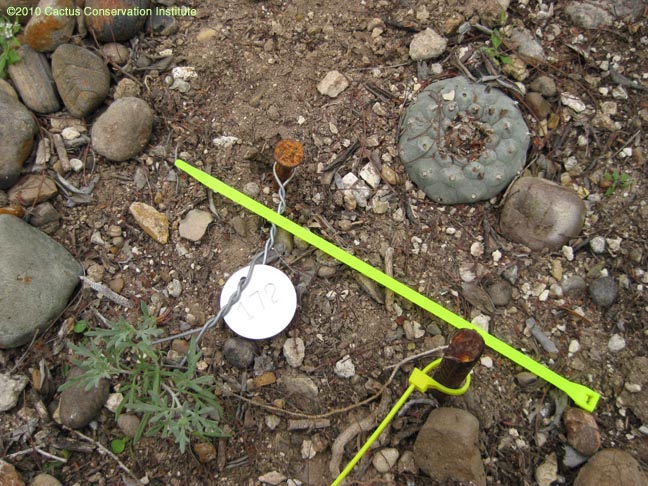 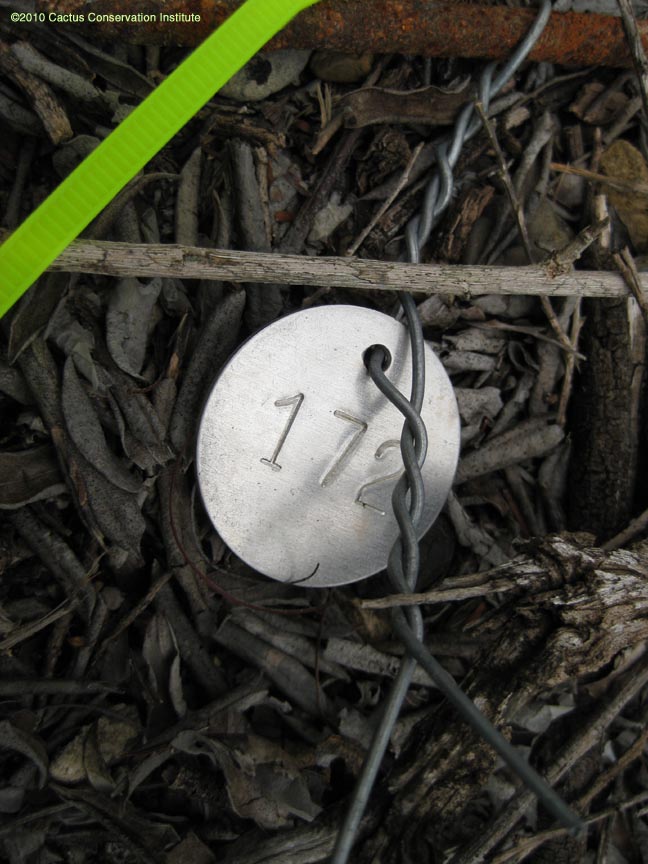 Control Site 172 - 2010
Control Site 173 - 2009
Control Site 173 - 2010
Control Site 173 - 2010
Control Site 174 - 2009
Control Site 174 - 2010
Control Site 175 - 2009
Control Site 175 - 2010
Control Site 175 - 2010
Control Site 176 - 2009
Control Site 176 - 2010
Control Site 176 - 2010
Control Site 177 - 2009
Control Site 177 - 2010
Control Site 177 - 2010
Control Site 178 - 2009
Control Site 178 - 2010
Control Site 178 - 2010
Control Site 178 - 2010
Control Site 179 - 2009
Control Site 179 - 2010
Control Site 179 - 2010
Control Site 180 - 2009
Control Site 180 - 2010
Control Site 180 - 2010
Control Site 180 - 2010
Control Site 181 - 2009
Control Site 181 - 2010
Control Site 182 - 2009
Control Site 182 - 2010
Control Site 182 - 2010
Control Site 183 - 2009
Control Site 183 - 2010
Control Site 184 - 2009
Control Site 184 - 2010
Control Site 185 - 2009
Control Site 185 - 2010
Control Site 186 - 2009
Control Site 186 - 2010
Control Site 186 - 2010
Control Site 186 - 2010
Control Site 186 - 2010
Control Site 187 - 2009
Control Site 187 - 2010
Control Site 187 - 2010
Control Site 187 - 2010
Control Site 188 - 2009
Control Site 188 - 2010
Control Site 188 - 2010
Control Site 189 - 2009
Control Site 189 - 2010
Control Site 189 - 2010
Control Site 190 - 2009
Control Site 190 - 2010
Control Site 190 - 2010
Control Site 190 - 2010
Control Site 190 - 2010
Control Site 190 - 2010
Control Site 190 - 2010
Control Site 190 - 2010
Control Site 190 - 2010
Control Site 191 - 2009
Control Site 191 - 2010
Control Site 191 - 2010
Control Site 192 - 2009
Control Site 192 - 2010
Control Site 193 - 2009
Control Site 193 - 2009
Control Site 193 - 2009
Control Site 193 - 2010
Control Site 193 - 2010
Control Site 193 - 2010
Control Site 193 - 2010
Control Site 194 - 2009
Control Site 194 - 2010
Control Site 194 - 2010
Control Site 194 - 2010
Control Site 194 - 2010
Control Site 194 - 2010
Control Site 195 - 2009
Control Site 195 - 2010
Control Site 196 - 2009
Control Site 196 - 2010
Control Site 197 - 2010
Control Site 197 - 2010
Control Site 198 - 2009
Control Site 198 - 2010
Control Site 199 - 2009
Control Site 199 - 2010
Control Site 199 - 2010
Control Site 200 - 2009
Control Site 200 - 2010